Deskundigheid en kwaliteit		   Thema 14
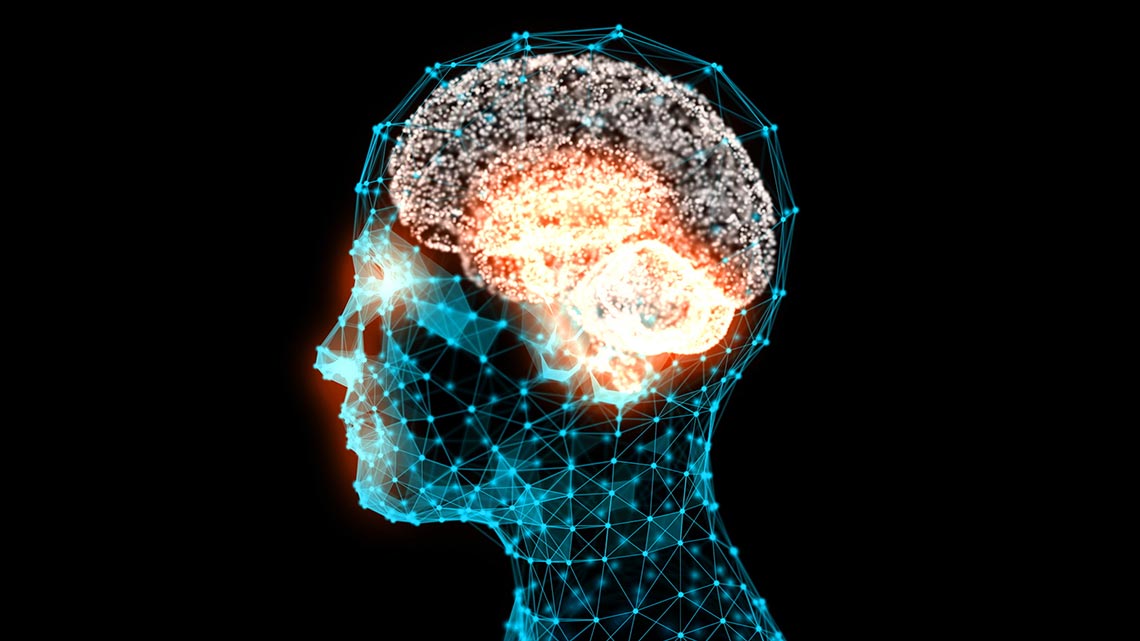 W17MZ
Programma
Periode 3
Thema 14 Kwaliteitsinstrumenten
Extra thema/onderwerp (nader te bepalen)
Einde periode: Toets + inleveren (toesturen) opdrachten Angerenstein

Deze les
 Stellingen, theorie en opdrachten
 Screeningsprofielen (VOG)
 Verbeterpunten in de zorg
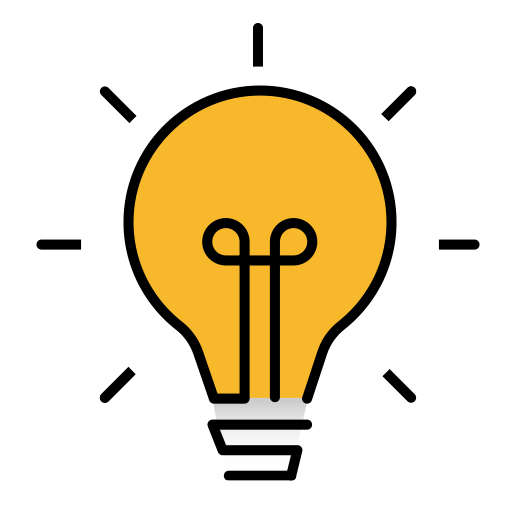 Verklaring omtrent gedrag
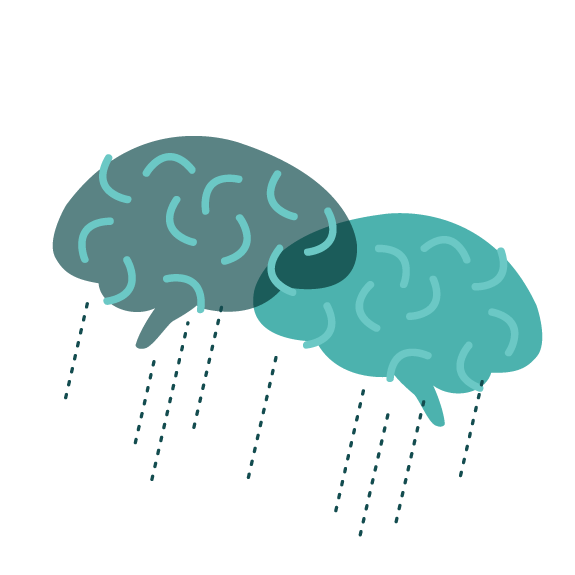 Seksueel misbruik in de zorg
Krantenartikelen
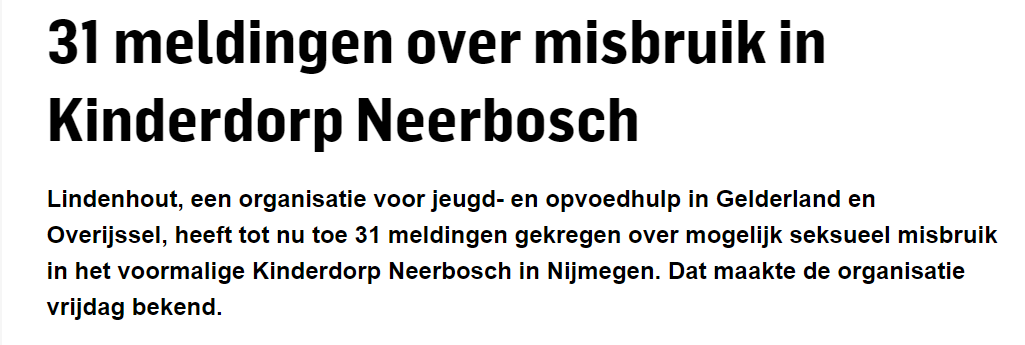 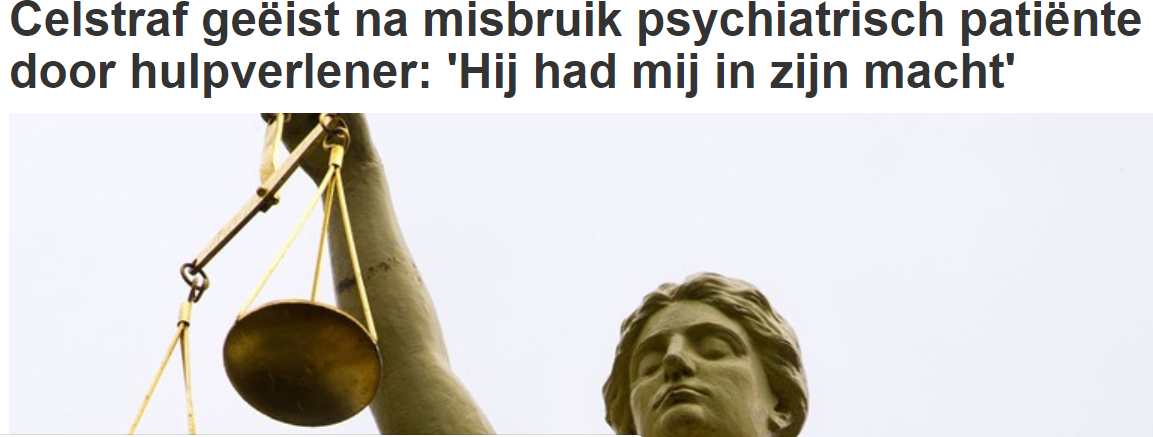 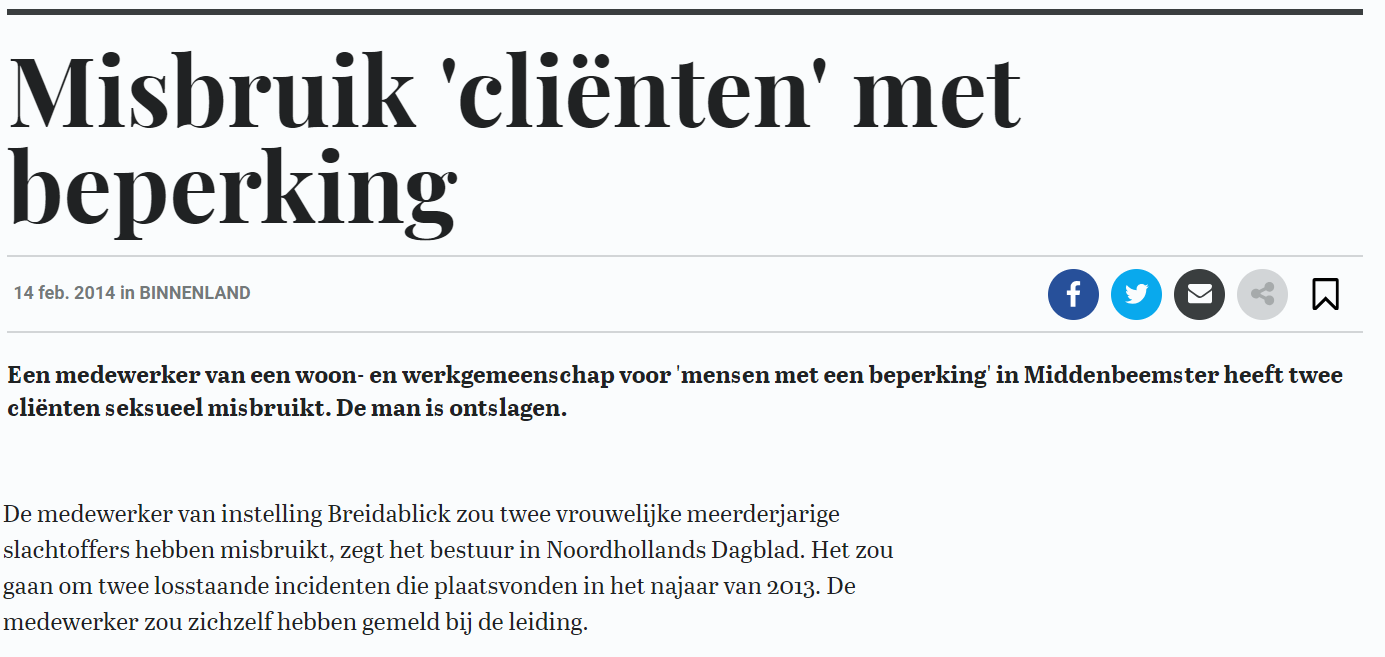 De oud-directeur vergreep zich aan kinderen binnen de instelling. Dat de kinderen bij de directeur in bad gingen, was algemeen bekend.
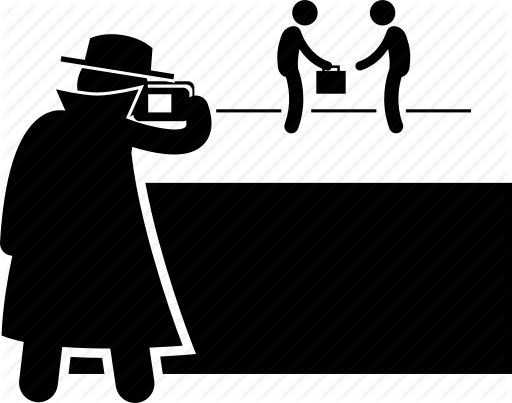 VOG: Screeningsprofielen
De risicogebieden waarop iemand onderzocht wordt door dienst Justis:

 Geweldpleging
 Zedendelict
 Openbaar maken van gegevens
 Stelen van medische hulpmiddelen
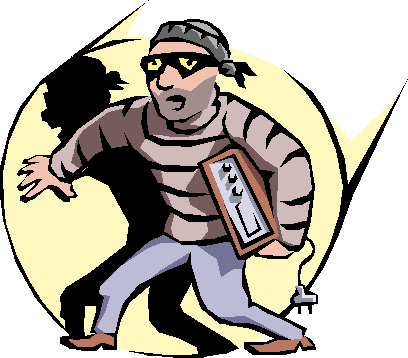 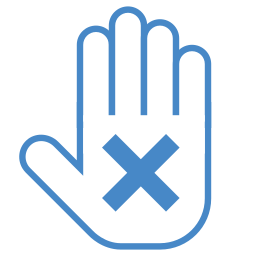 Screening: Terugkijktermijnen
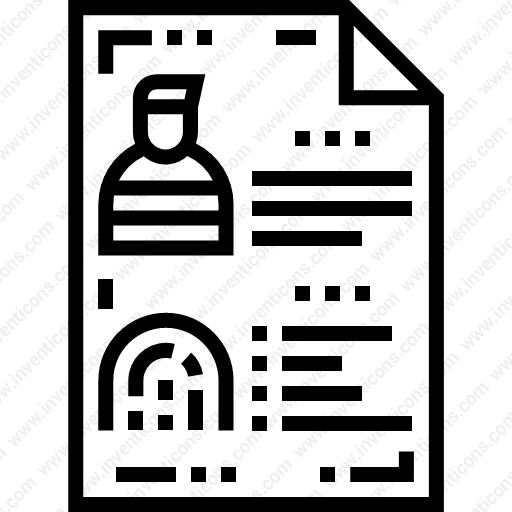 Normale terugkijktermijn is vijf jaar 
 Bij  “Gezondheidszorg en welzijn van mens en dier”   dat vier jaar 

Werkgevers ‘screenen’ op social media
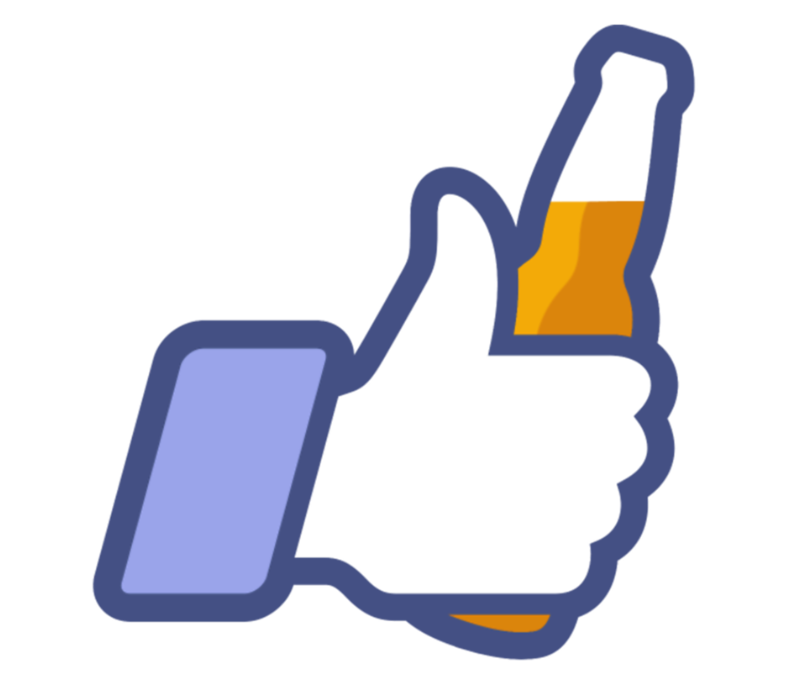 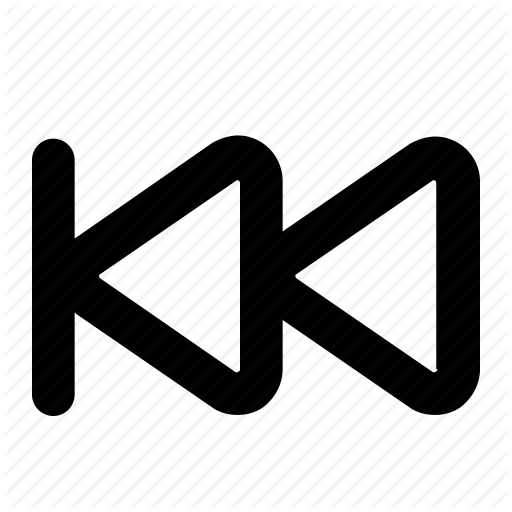 Aan de slag: thema 14
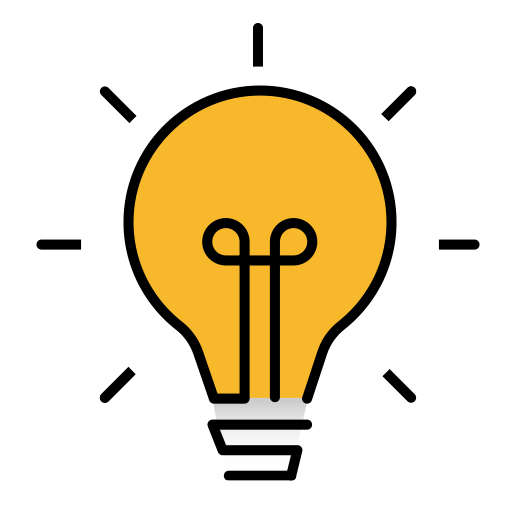 20 minuten in duo’s met laptop
Maken opdrachten 1 + 2

Daarmee klaar?      	Maken 3, 4 en 5

Vraag 5 via: 	         	bit.ly/2SMjxaR
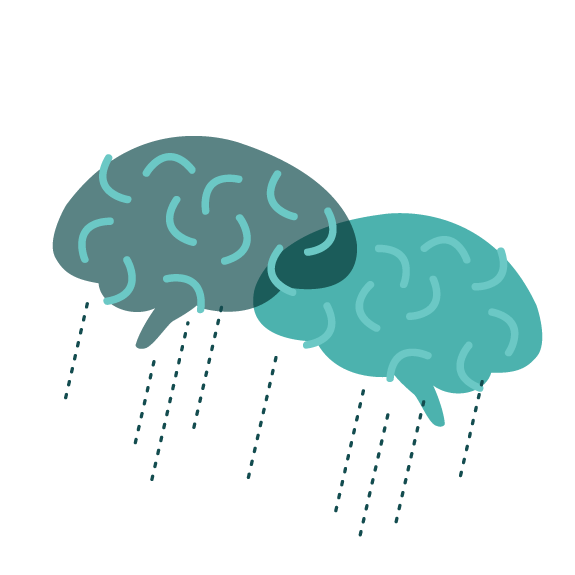 opdracht 2
Wat
 Zo veel mogelijk concrete verbeterpunten voor de zorg noteren

Hoe
 Door eerst zelf na te denken (ca. 5min)
 Door in duo’s in gesprek te gaan over eigen ervaringen in het werkveld (10 minuten)
Bijv. wat zie je in het werkveld dat beter kan/voor cliënten etc. 
Door uitkomsten te noteren (5 minuten)
Hulp
 Samen met je buurman/vrouw
Tijd
 20 minuten
Uitkomst 
 Concrete verbeterpunten voor de zorg 
Klaar
Daarna verder met opdracht 3, 4 en 5
Eens of oneens?
Als een cliënt een klacht heeft over een hulpverlener,   dan moet hij dat met de hulpverlener zelf oplossen.”
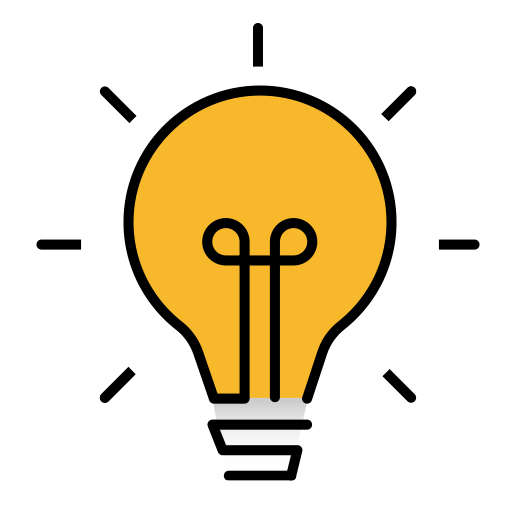 Volgende week
Planning periode 3 volgt
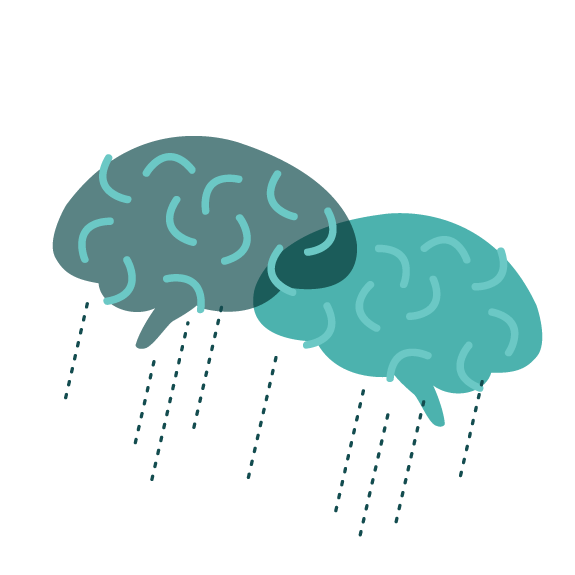